Guide for
Image gallery with personal info on hoover Block
First click the small plus symbol. Then click Image gallery with personal info on hoover to begin creating.
At the top you can write a Title. This will not be shown on HTML page, but will work as a title in the admin.
Beneath Title you can set Background theme.
To go live first click the arrow to open the menu. Then click Publish.
Click View live to open your webpage and see what you created.
Going live we can see our Dark background theme.
And our Light background theme.
We will get to the content later.
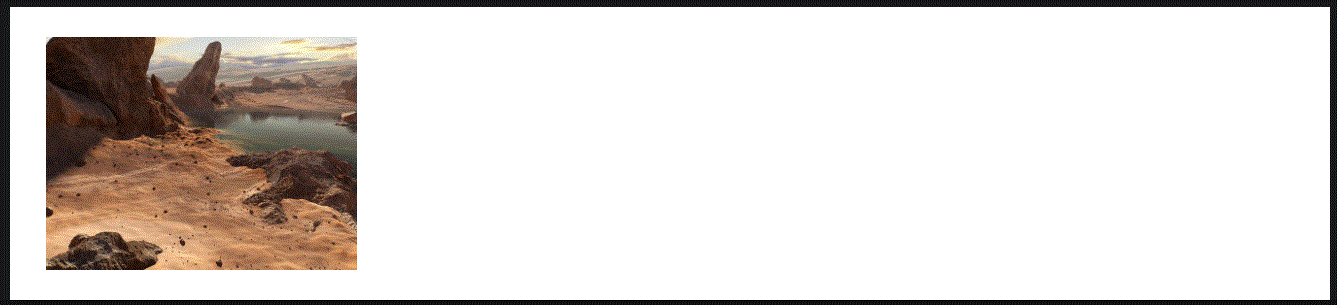 Below Background theme, you can select when or for whom the block will be shown. 
Always: Will always show.
Logged out: Only shows when viewer is logged out.
Logged in: Only shows when viewer is logged in.
Is customer: Only shows when viewer is a customer.
Is staff: Only shows if viewer is a staff.
Is admin: Only shows when viewer is an admin.
Beneath Show block you can set Opacity. The lower the number, the more covered the image will be. 
Below Opacity you can set Opacity color. Here we set it to Blue.
Going live we can see our image is now covered by a blue color.
Beneath Opacity color you can write an image Title.
Going live we can see Image Title when we hoover our mouse over the image.
Beneath Title you can write a Sub title.
Going live we can see our Image Sub title
Beneath Sub title you can write Text popup.
Going live we can see our Text popup when we hoover our mouse over the image.
Beneath Text popup you can Choose an image.
Here we see the top part of the image chooser screen. You can choose to either use an image on the server already or Upload a new image here.

First let’s use an image already on the server.
Here you can write a search term.
Here you can select a Collection of images.
At the bottom you can also sort with Popular tags.
At the bottom of the image selector screen there are navigation buttons.
You can select an image by clicking it.
You can also upload an image by clicking Upload.
Name your image here.
Click Choose File to pick your image.
Select which Collection the uploaded image belongs to.
Assign tags to your image. Separate them with a comma.
Finally click Upload, to upload the image.
We have now chosen an image.
By clicking the 3 dots you can Change image or Edit this image if you like.
Beneath Gallery image you can link the image to social media.
Beneath URL Skype you can Choose color for your title. Let’s make it Orange.
Going live we can see our Title is now in Orange.
Beneath choose color for your title you can Choose color for your subtitle.
Going live we can see our Sub title is now in blue.
Beneath Choose color for your subtitle you can Choose color for your text. Let’s set it to Orange.
Going live we can see our Text popup is now in Orange.
By clicking the plus symbol, you can add another item.
Fill out the fields in the same manner as for first item.
You can add as many images as you like. Note they all have the same Opacity.